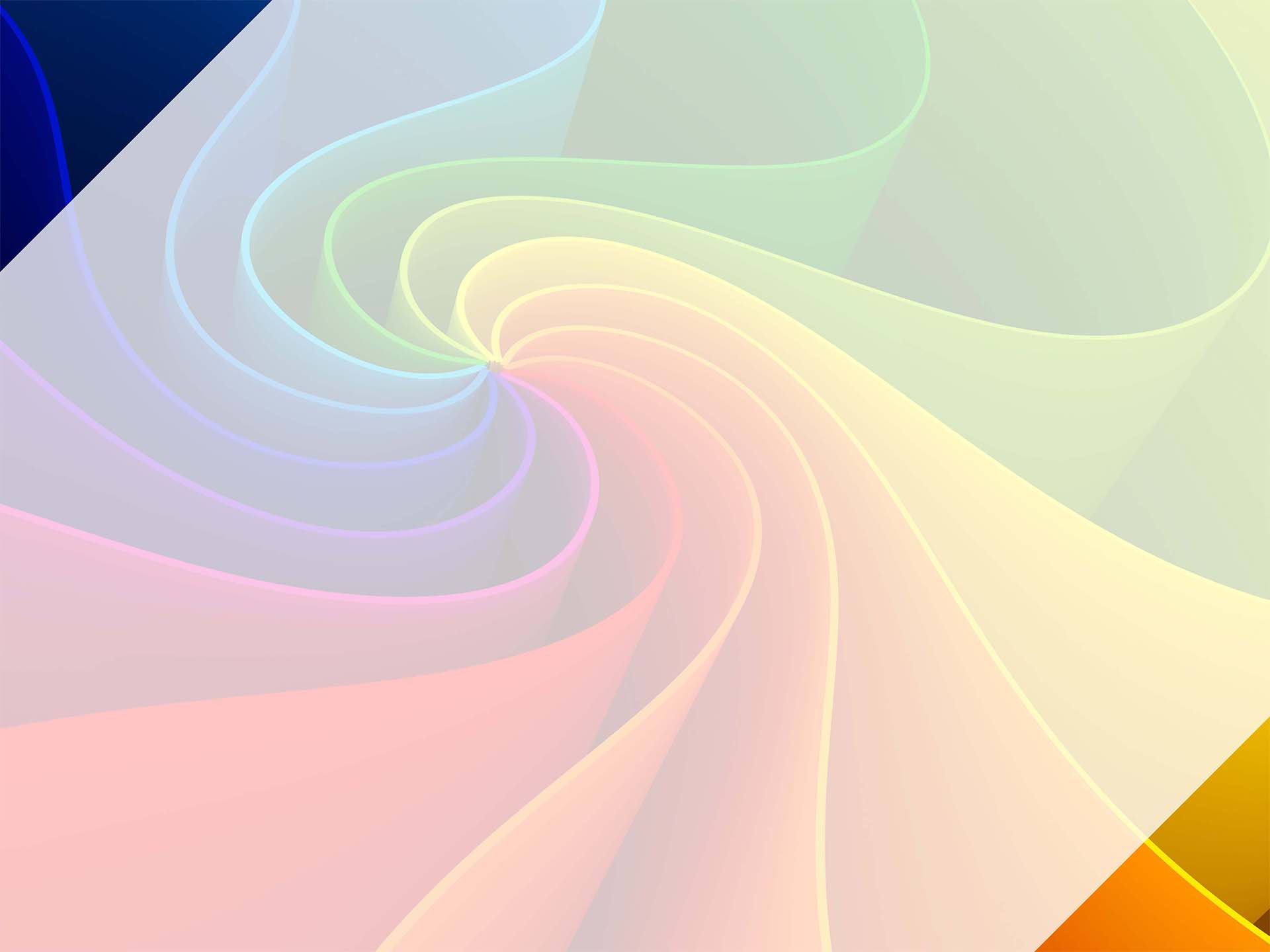 Система работы с родителями.Семейный клуб для детей и родителей старших групп «Родители – лучшие друзья» и подготовительных к школе групп «Готовимся к школе»
материал  подготовлен педагогом – психологом МБДОУ №16 «Детский сад» Миранцовой Е.П.
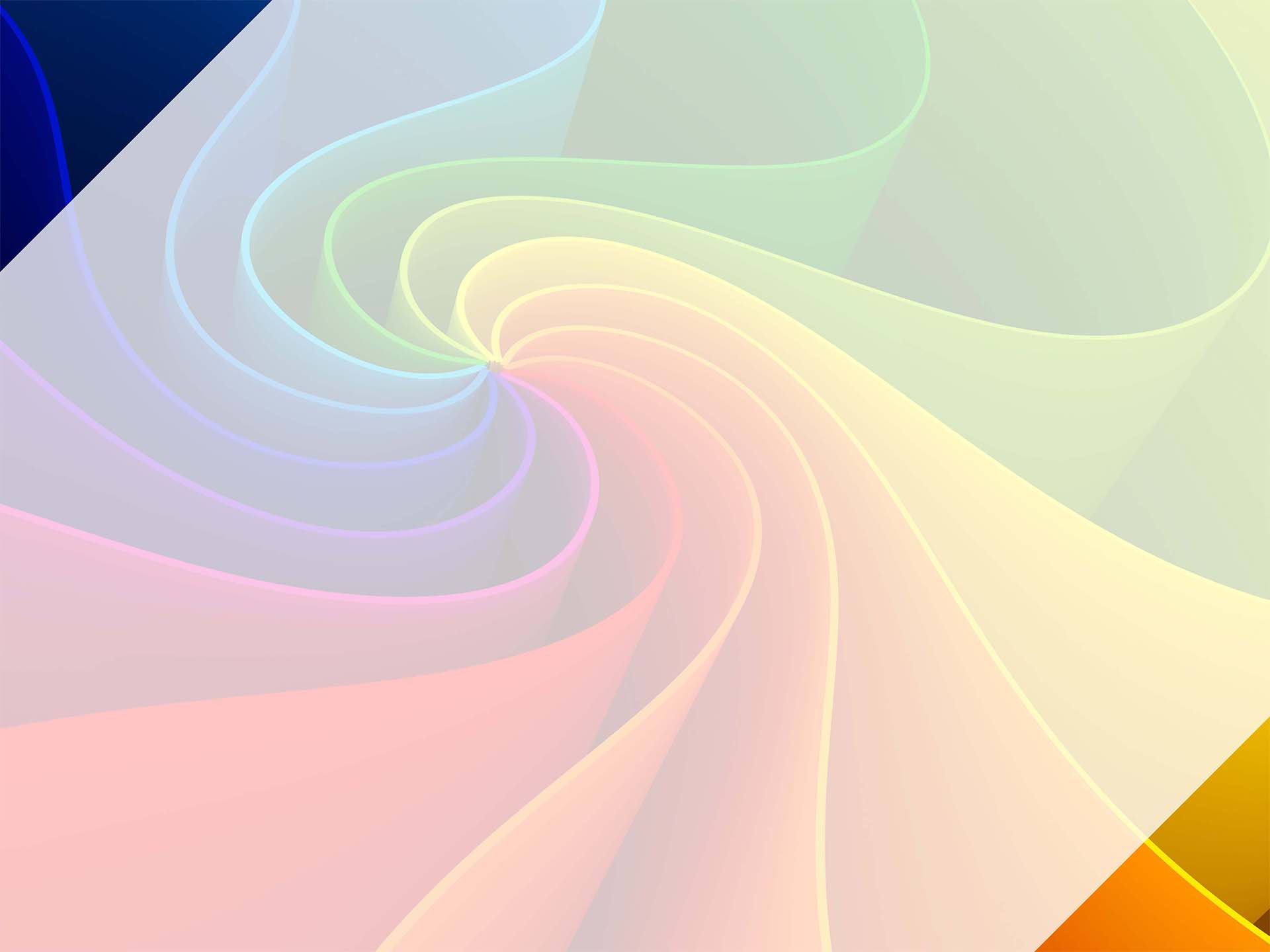 Взаимодействие ребенка с родителями является первым опытом социализации личности, взаимодействия с окружающим миром. В современном сложном и динамичном  обществе можно наблюдать напряженность взаимодействия родителей с детьми, которая выражается со стороны взрослых в увеличении претензий к своим детям, в непонимании чувств и настроения ребенка, в неспособности к сопереживанию, в дефиците эмоциональной поддержки, родительского тепла и ласки. Это в свою очередь негативно сказывается на эмоциональном, интеллектуальном развитии детей.
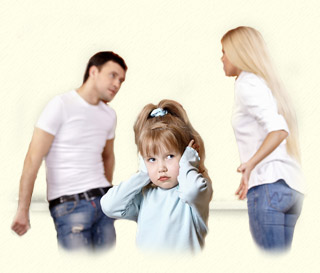 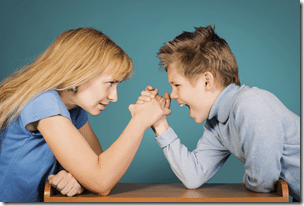 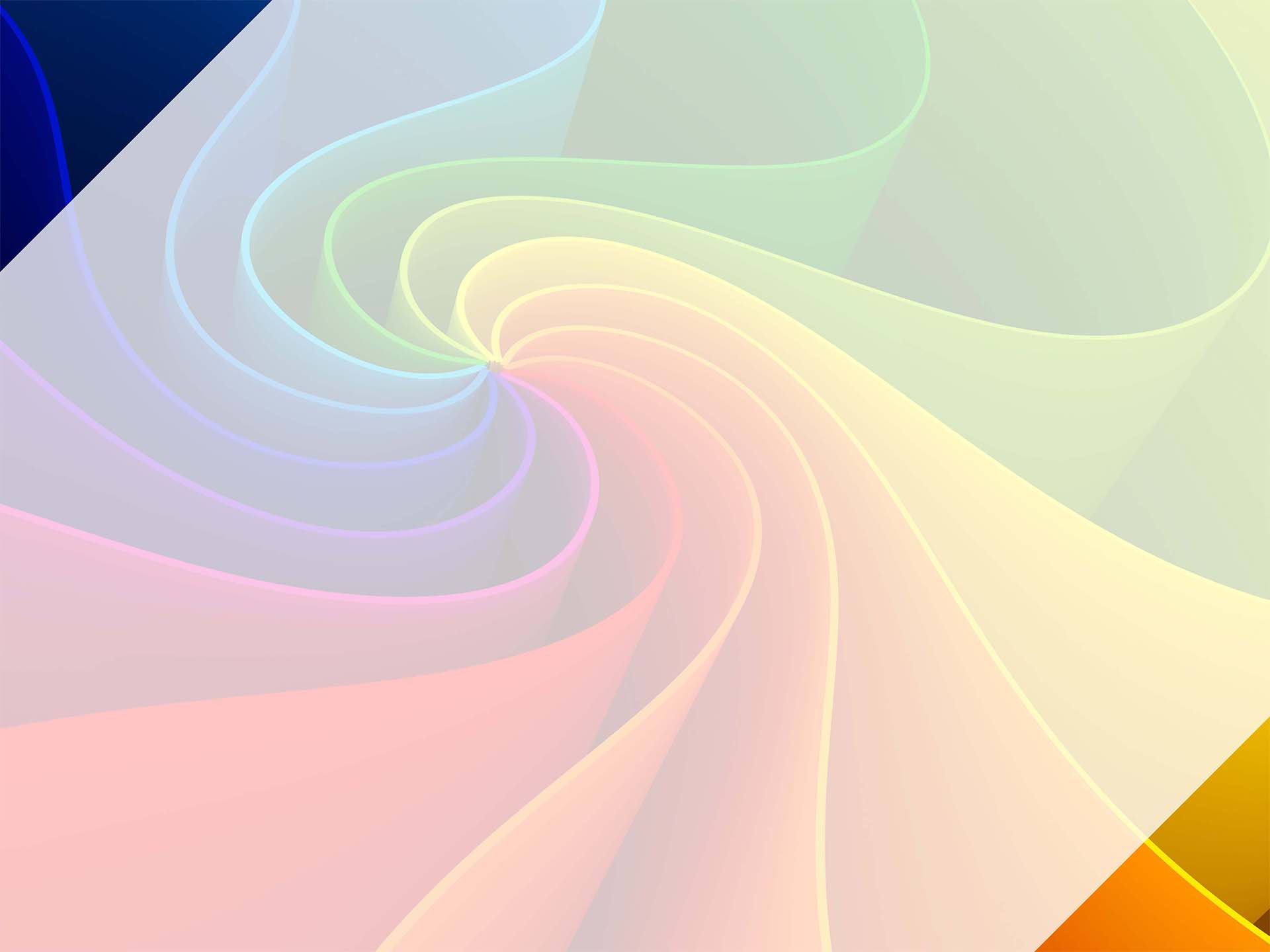 Кроме того, родители неохотно идут на контакт со специалистами, негативно реагируют на предлагаемую помощь, нередко игнорируют  консультации специалистов, поскольку зачастую  родители не видят никаких проблем в своих отношениях с детьми.Как помочь родителям разрешить имеющиеся в семье противоречия в детско-родительских отношениях? Как содействовать изменению образа ребенка в представлении родителей в положительную сторону? Как это сделать в условиях дошкольного учреждения?
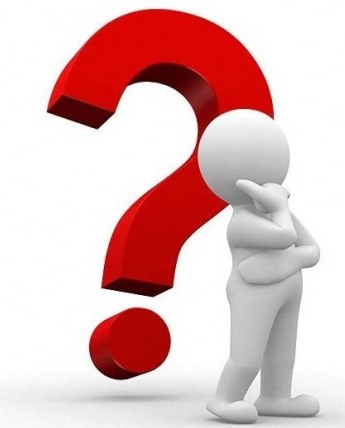 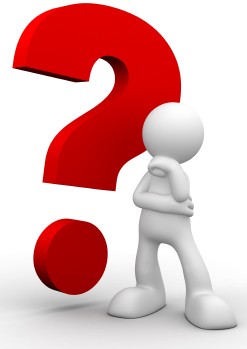 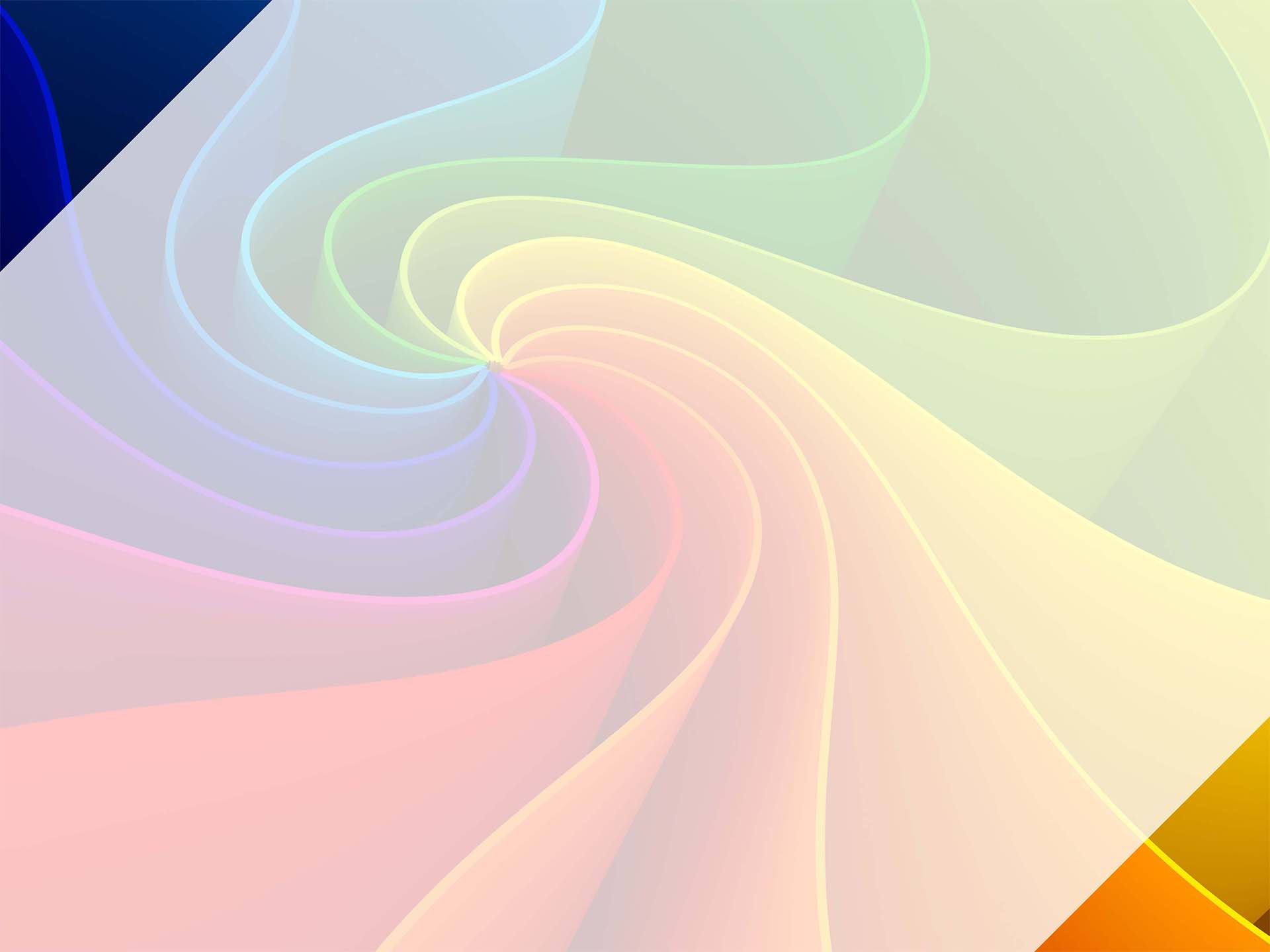 С целью преодоления выше перечисленных трудностей в работе с родителями, с целью гармонизации детско-родительских отношении, повышения психолого-педагогической компетенции родителей в нашем детском саду было решено объединить усилия специалистов (педагога-психолога, воспитателя, инструктора по физической культуре, учителя – логопеда)
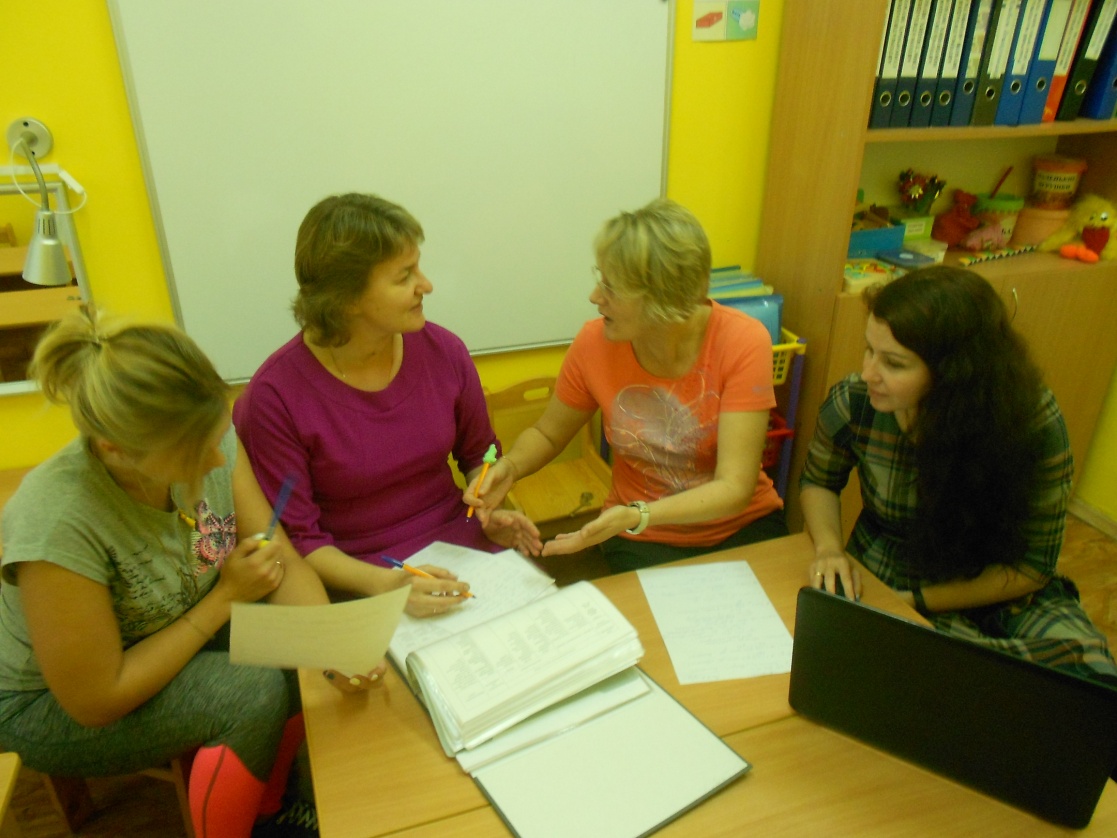 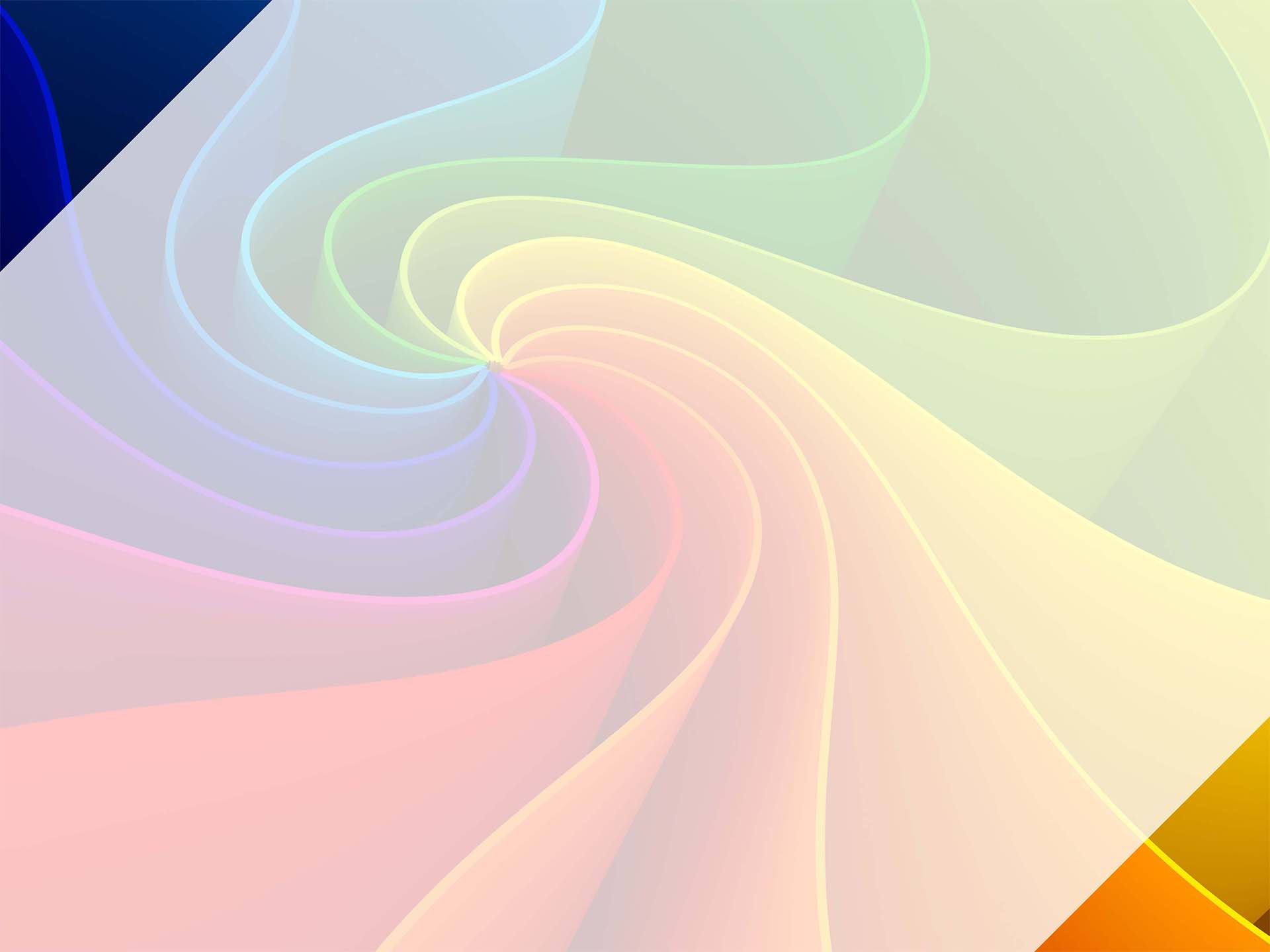 Гармонизация детско-родительских отношений по нашему мнению предусматривает изменение поведения, деятельности, отношений и установок у родителей к своему ребенку.Для того, чтобы помочь осуществить процесс гармонизации детско-родительских отношений, мы решили использовать такую форму работы с семьей, на которых знания преподносятся в процессе сотрудничества педагога и родителей, активного взаимодействия взрослого и ребенка.
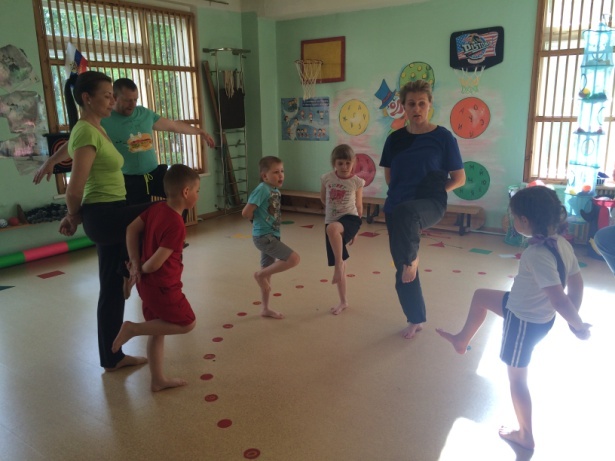 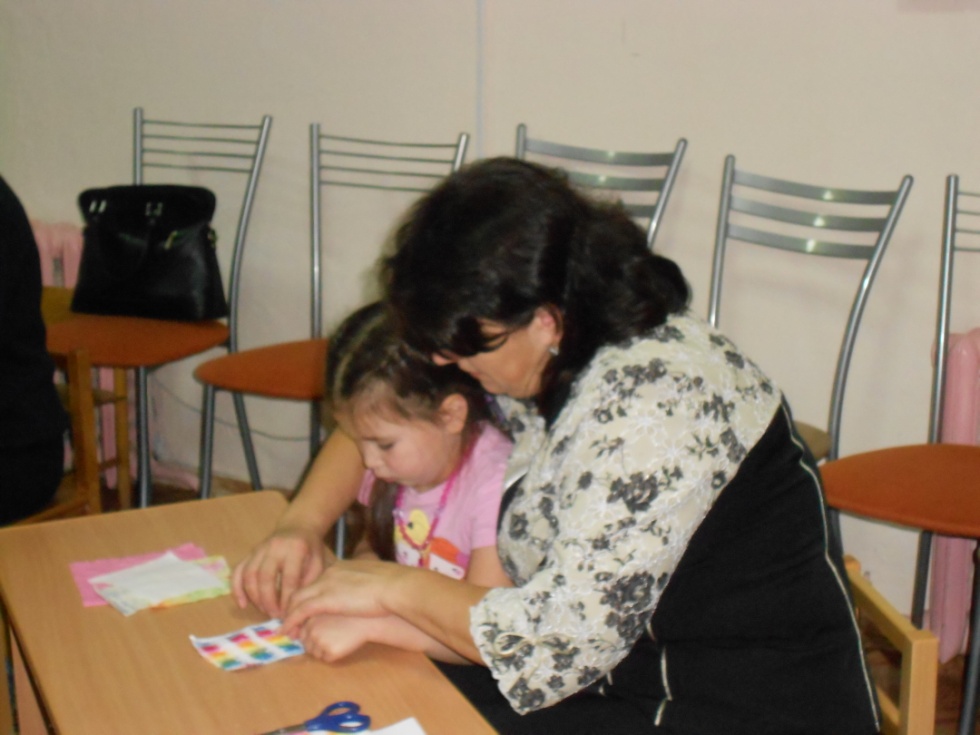 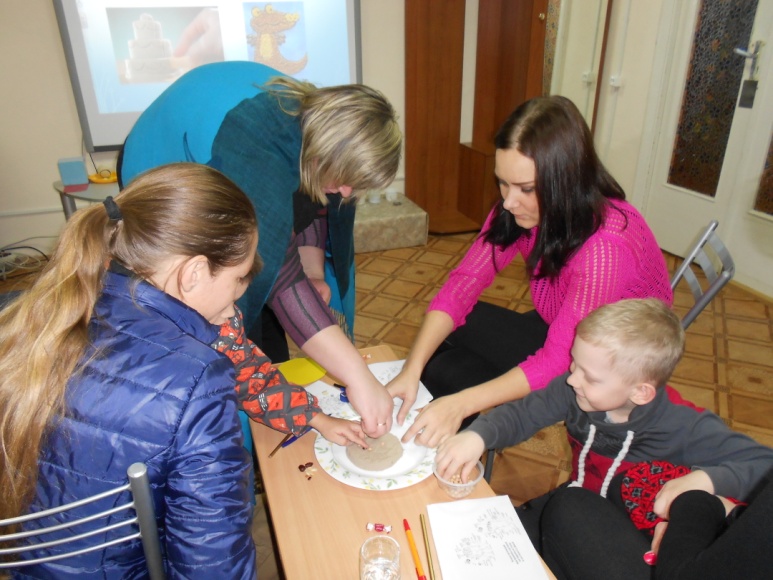 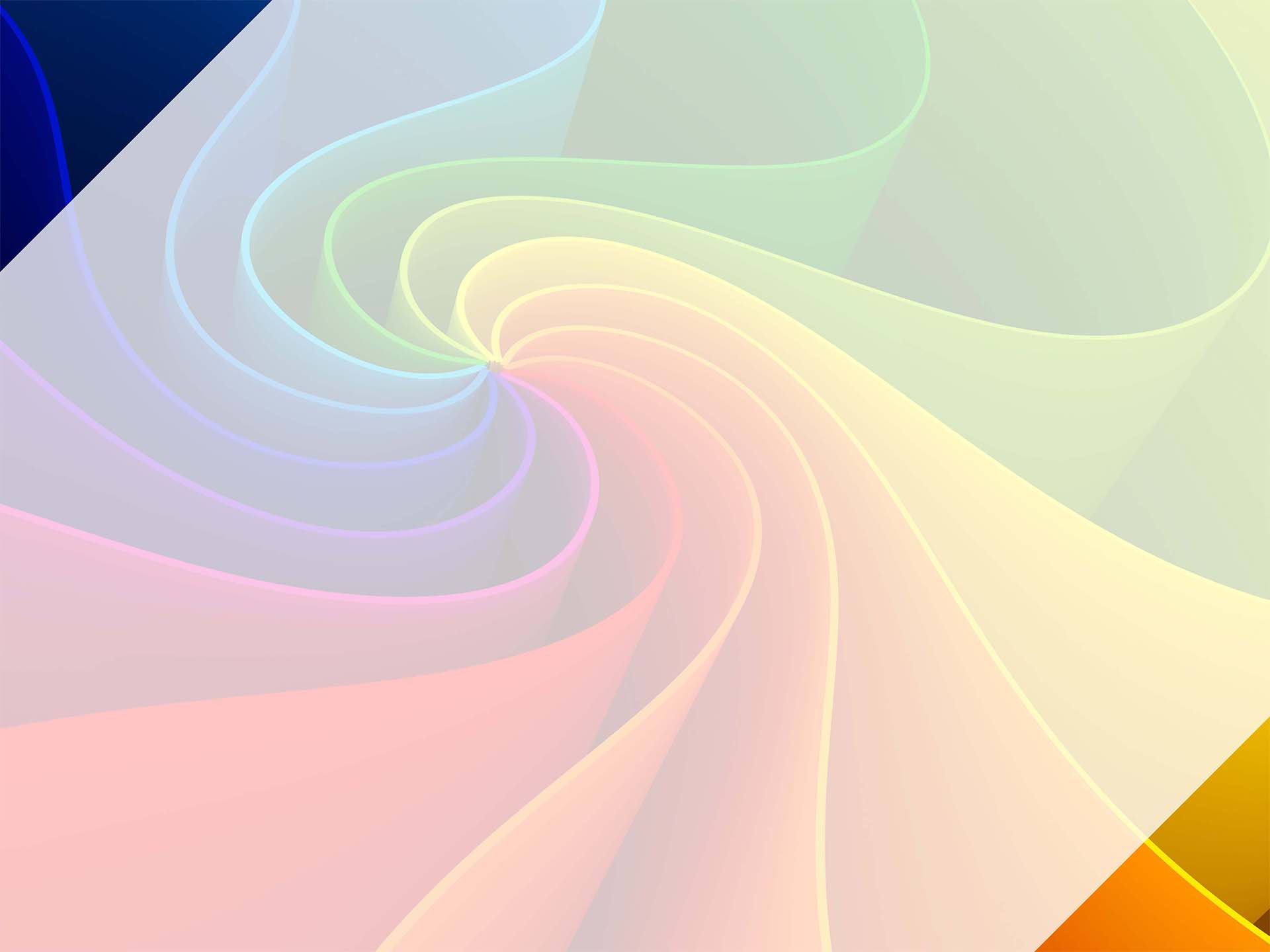 Организация работы. Одной из главных форм взаимодействия с семьей в нашем детском саду стал семейный (родительский) клуб. Со-ведущими на этапах проведения родительского клуба являются педагог – психолог, учитель – логопед, воспитатель, инструктор  по физической культуре.
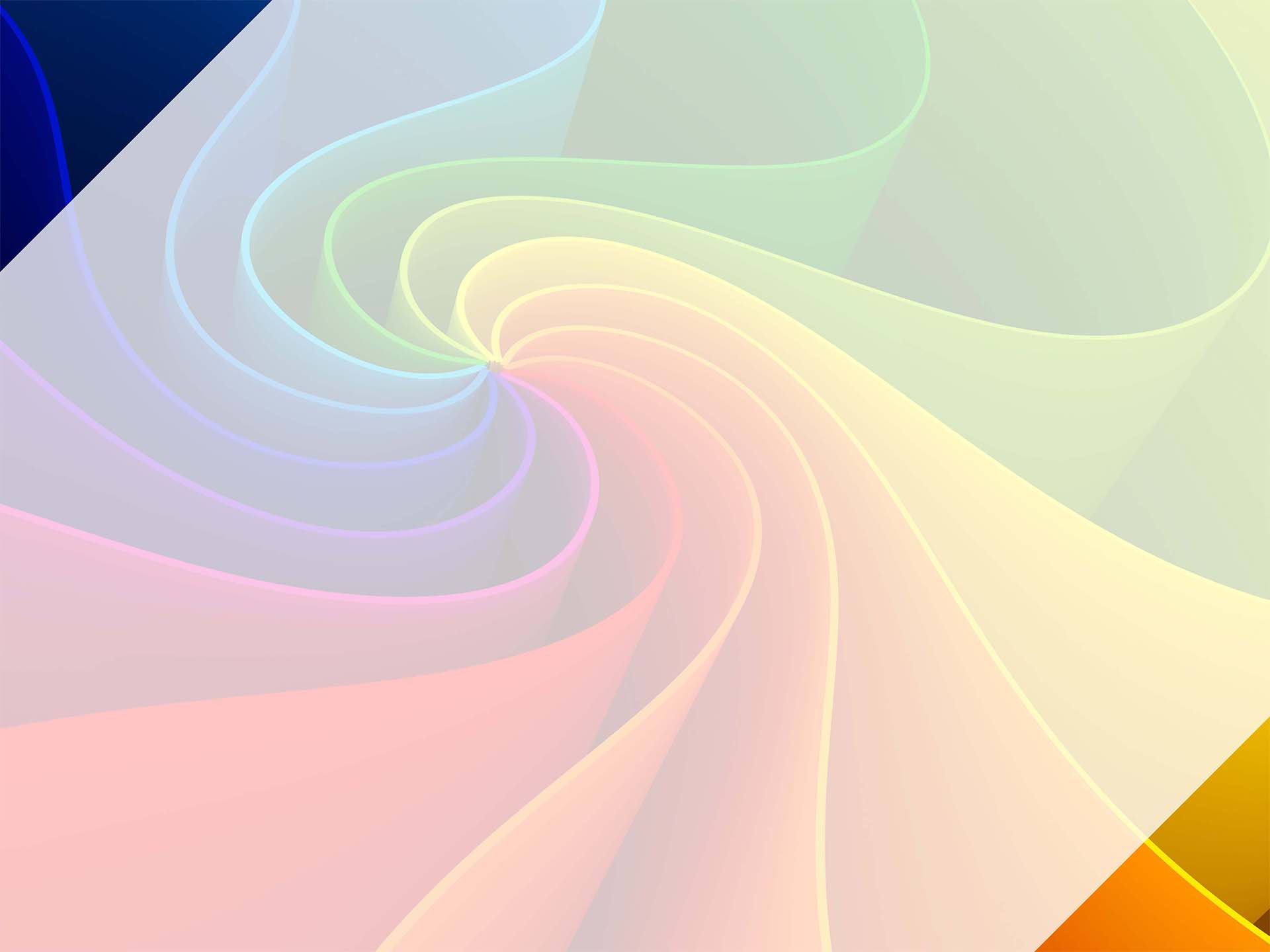 Тесное сотрудничество специалистов позволяет повысить эффективность взаимодействия дошкольного учреждения с семьей так как: Во-первых, на такие занятия родители с удовольствием приходят, поскольку есть большое желание заниматься  вместе с ребенком.Во-вторых, совместная двигательная, познавательная, творческая  деятельность с ребенком раскрепощает родителей.В-третьих, родители сосредоточены полностью на своих детях, и это дает возможность каждому взрослому оценивать результаты своего воспитания как физического, так и духовного.В-четвертых, родители знакомятся со здоровьесберегающими техниками, развивающими упражнениями и охотно осваивают то, что  выполняют в паре со своим ребенком.
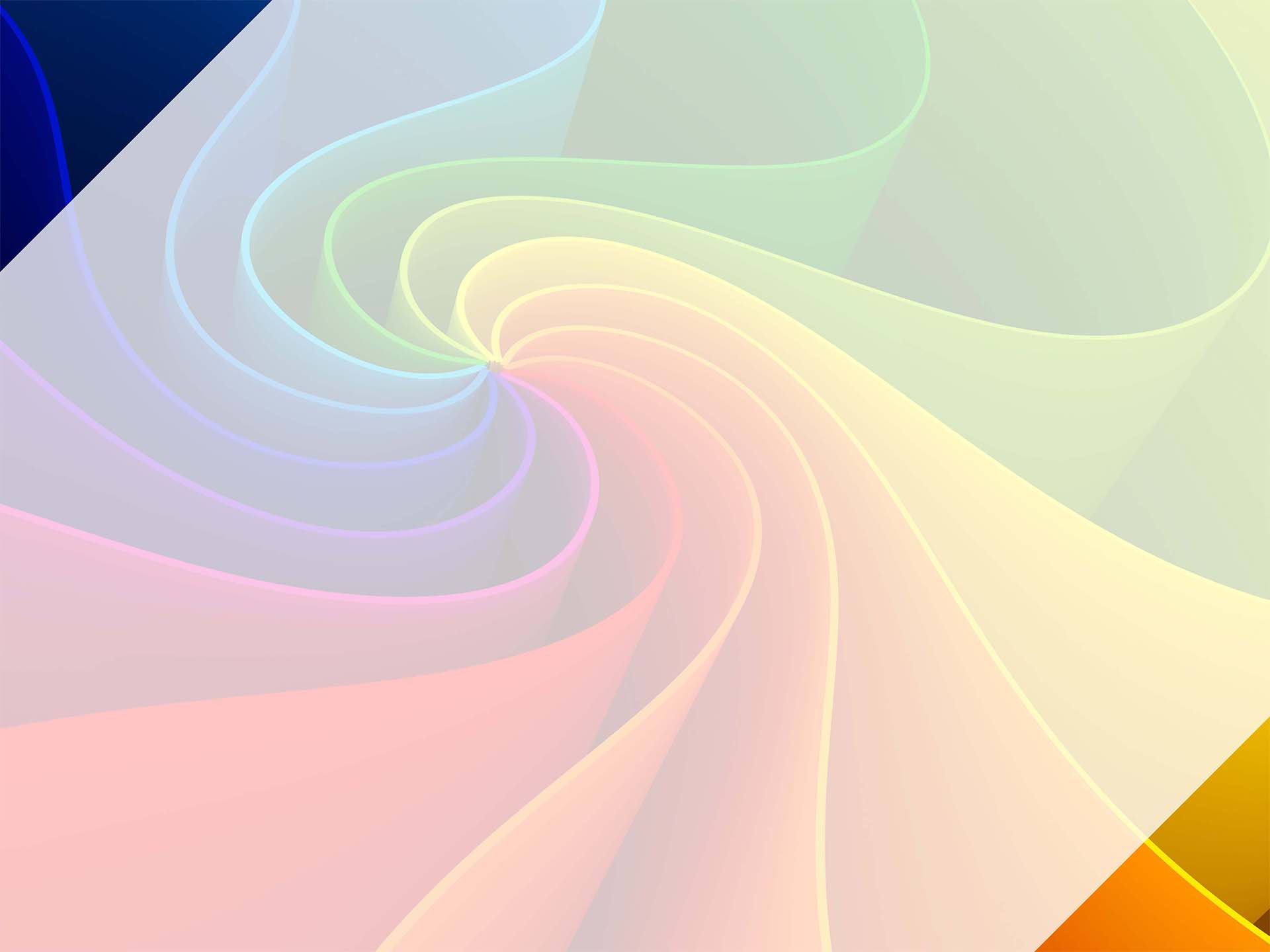 Тематика занятий:Старшие группы :* Итоговые детско-родительские адаптационные занятия«Вместе весело играть»* Семинар-практикум «Как повысить работоспособность мозга. Простые упражнения»* Семинар-практикум «Развитие речи в повседневной жизни»
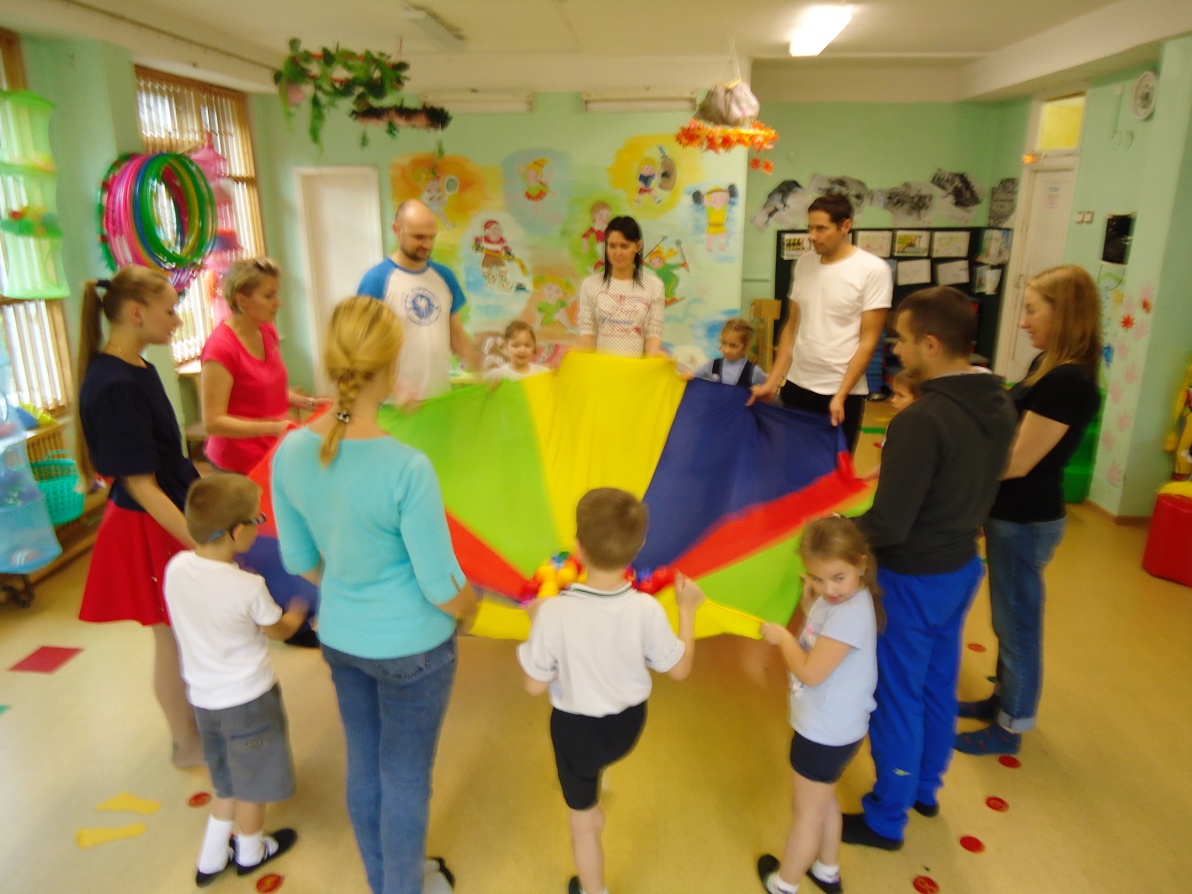 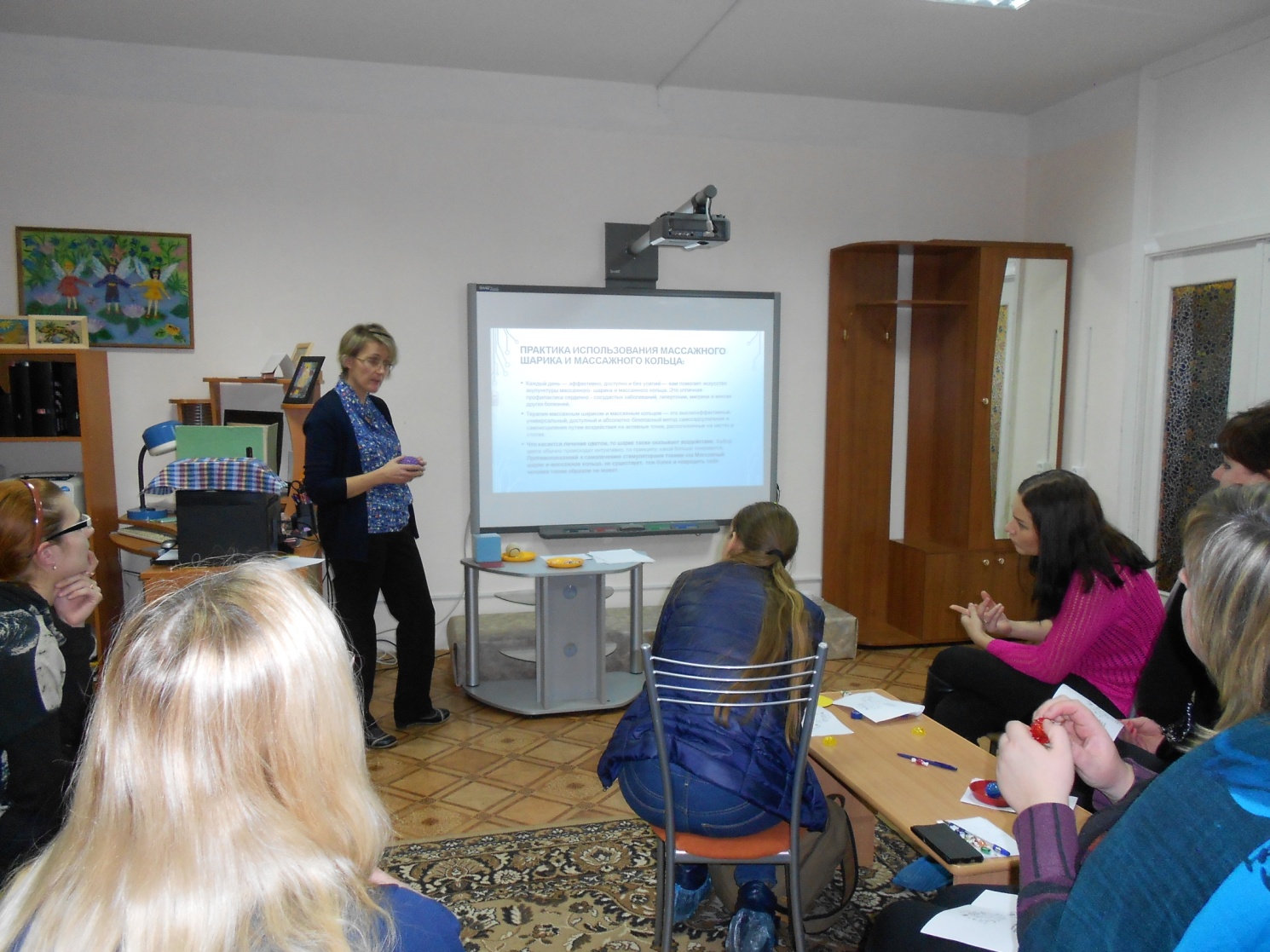 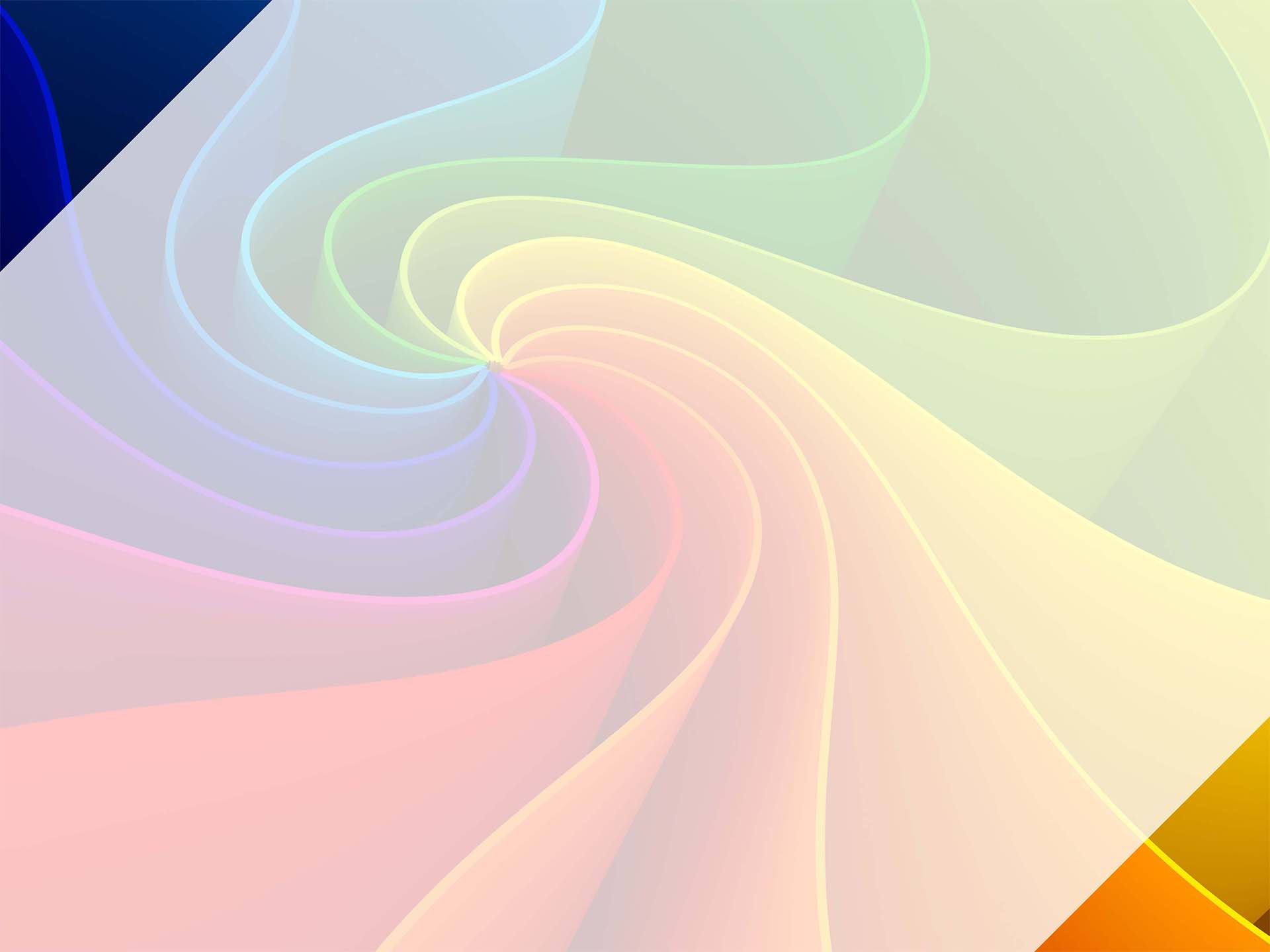 * Детско-родительское занятие «Гимнастика вдвоем» или «Психосоматическая гимнастика» * Детско-родительское занятие «Жалейка, моя любимка» (изготовление народной куклы)
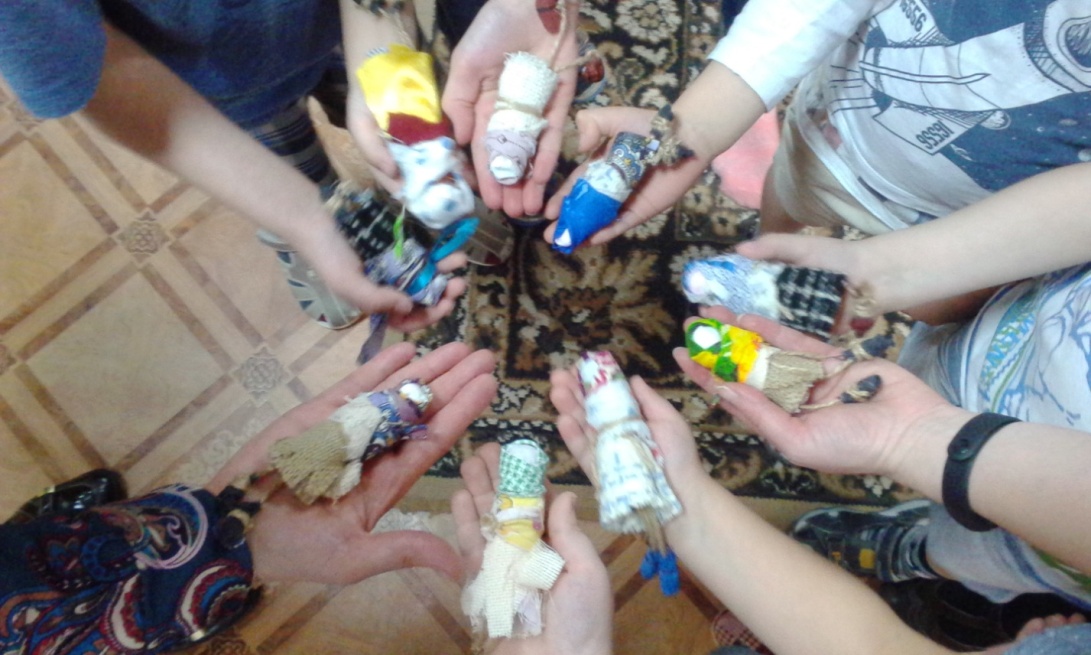 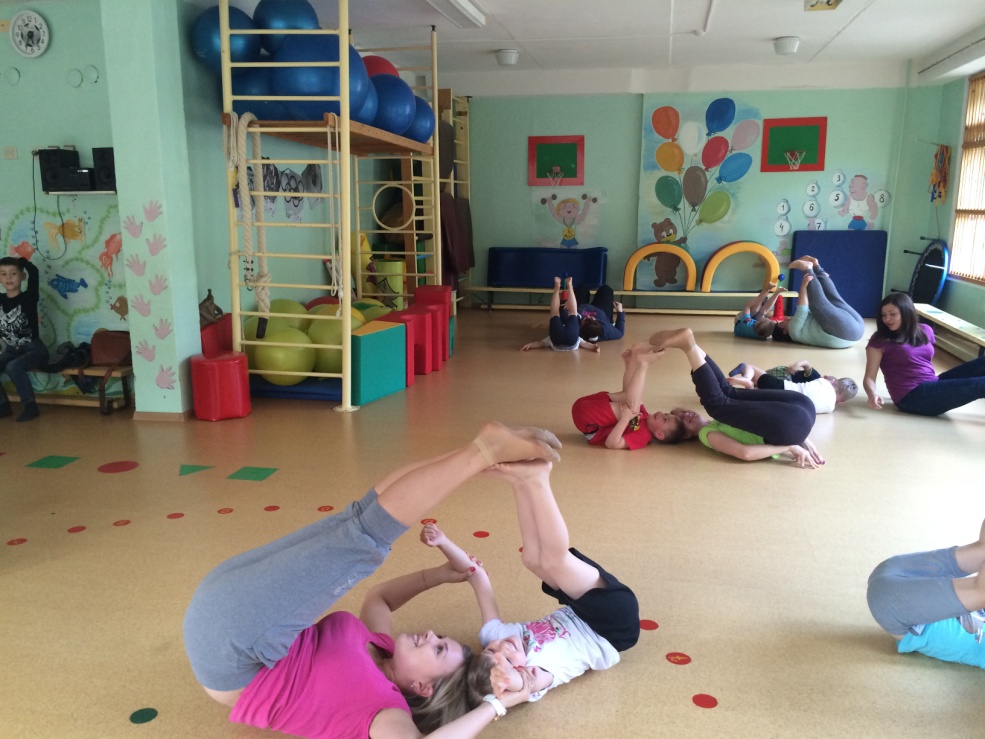 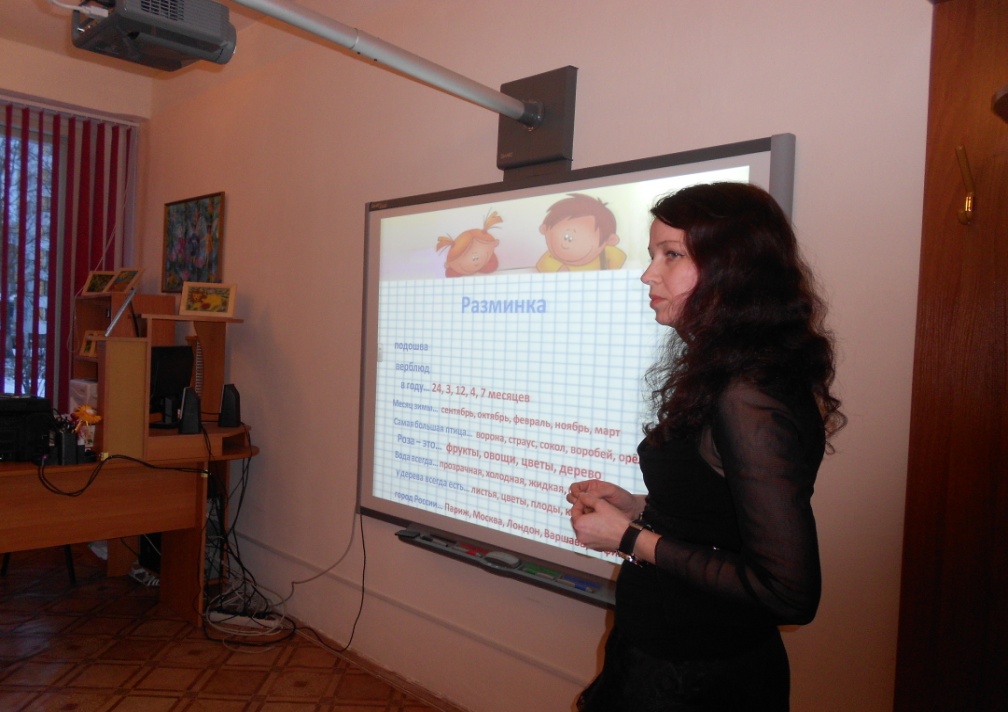 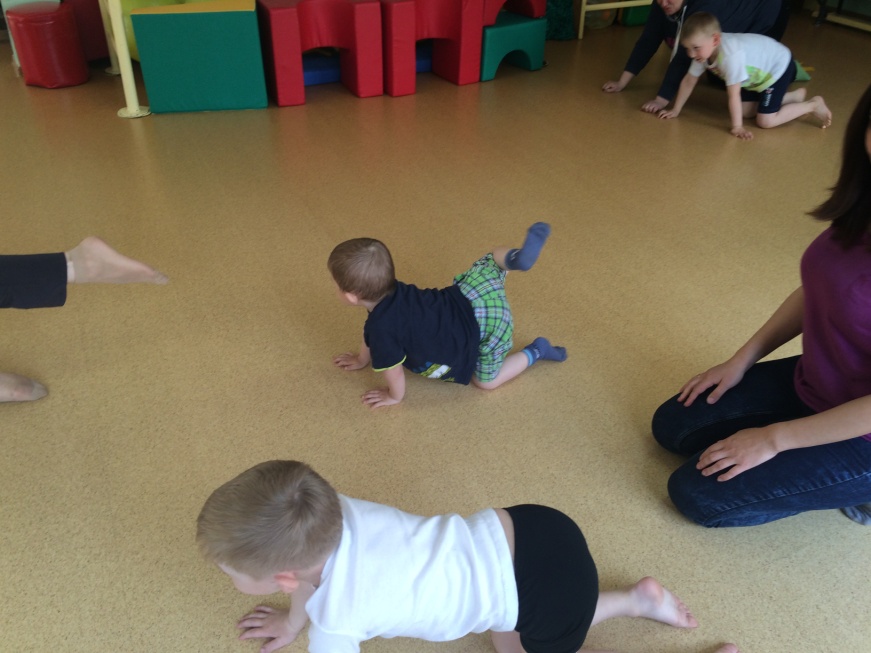 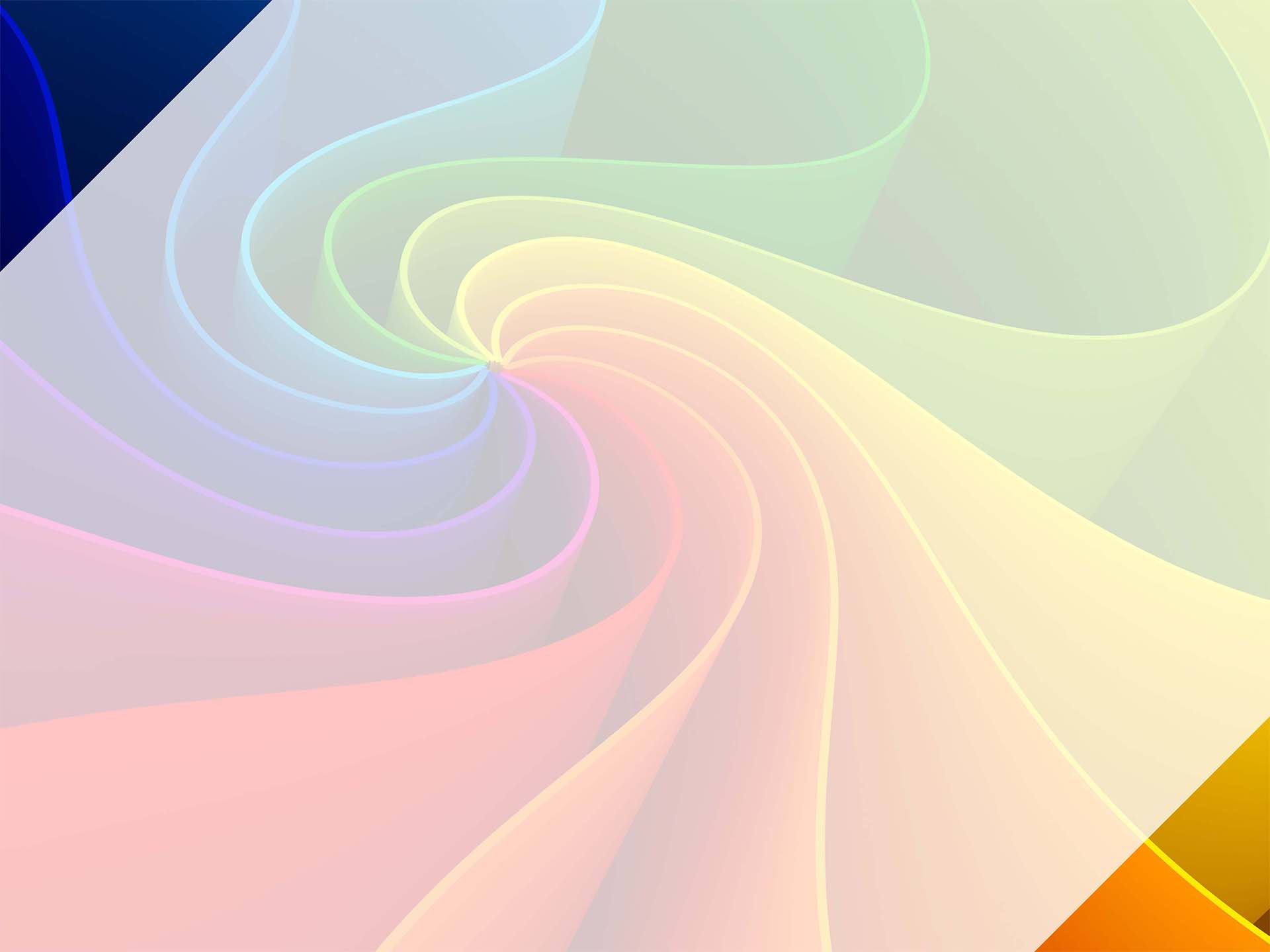 Подготовительные группы :* Диалог «Готовимся к школе. Первый раз в первый класс со знанием дела»* Детско-родительское занятие «Интеллектуальная готовность к школе»* Детско-родительское занятие «Речевая готовность к школе»* Детско-родительское занятие «Викторина «К школе готов!»
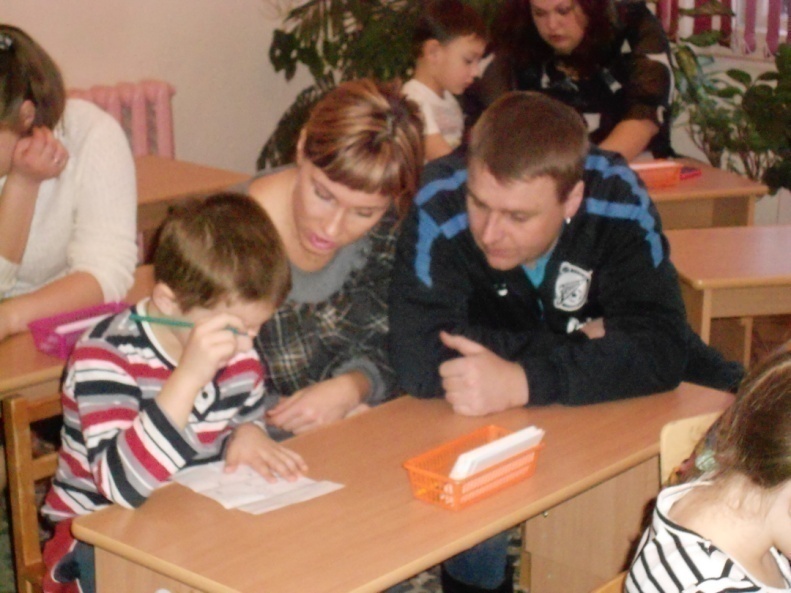 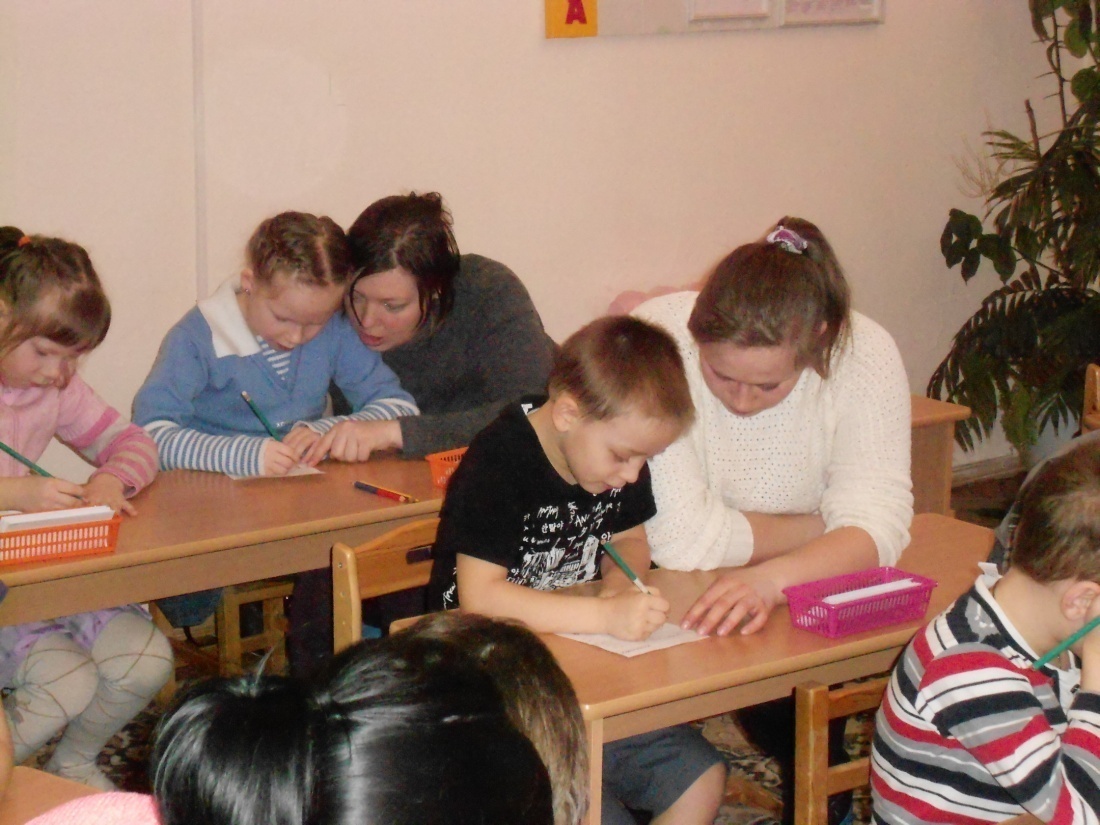 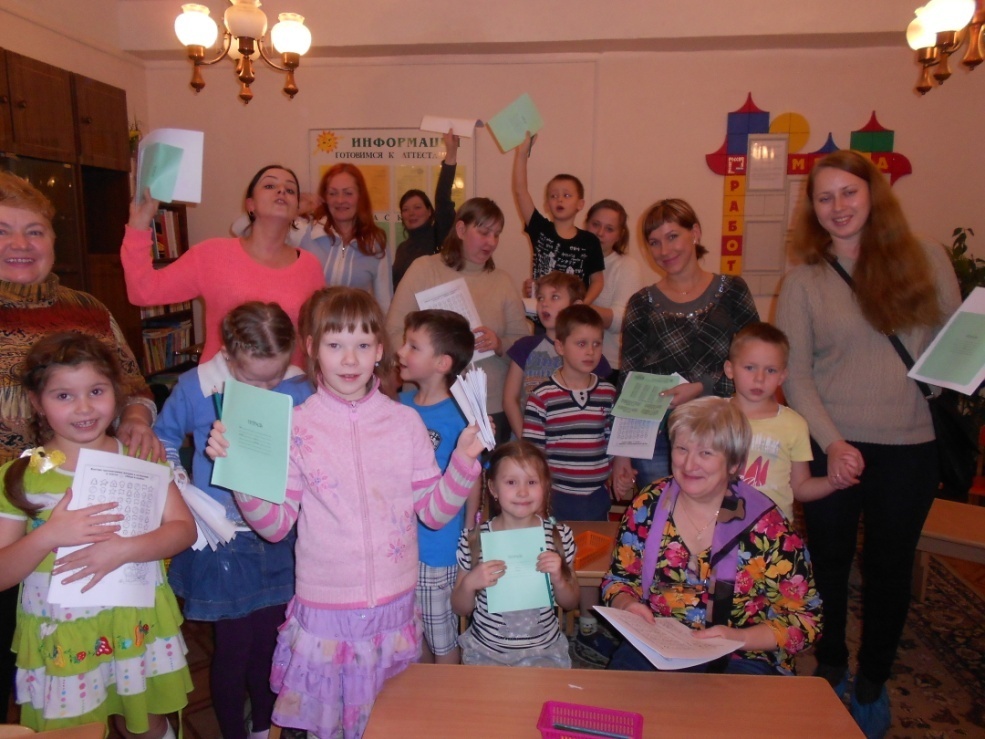 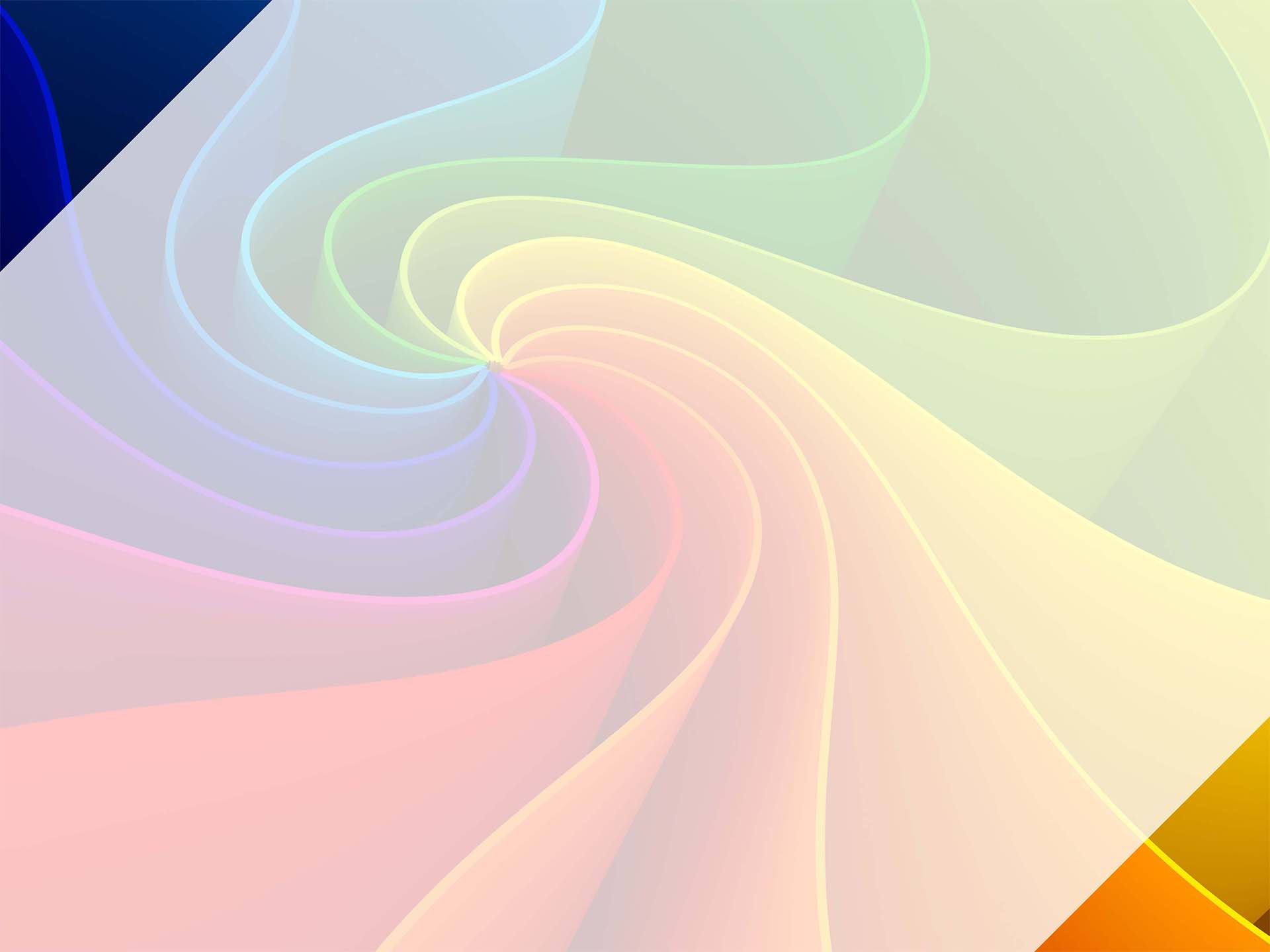 Предварительная работа: коллективная подготовка педагогов, пригласительные билеты для родителей Психофизические средства, используемые на занятиях: подвижные игры, проблемные ситуации и творческие задания, музыкально – ритмические упражнения, психогимнастические этюды, релаксационные упражнения.Наглядно-агитационные средства:памятки, рекомендации по развитию ребенка, библиотека для родителей на сайте учреждения в разделах «Разговор с психологом» , «Советы логопеда».
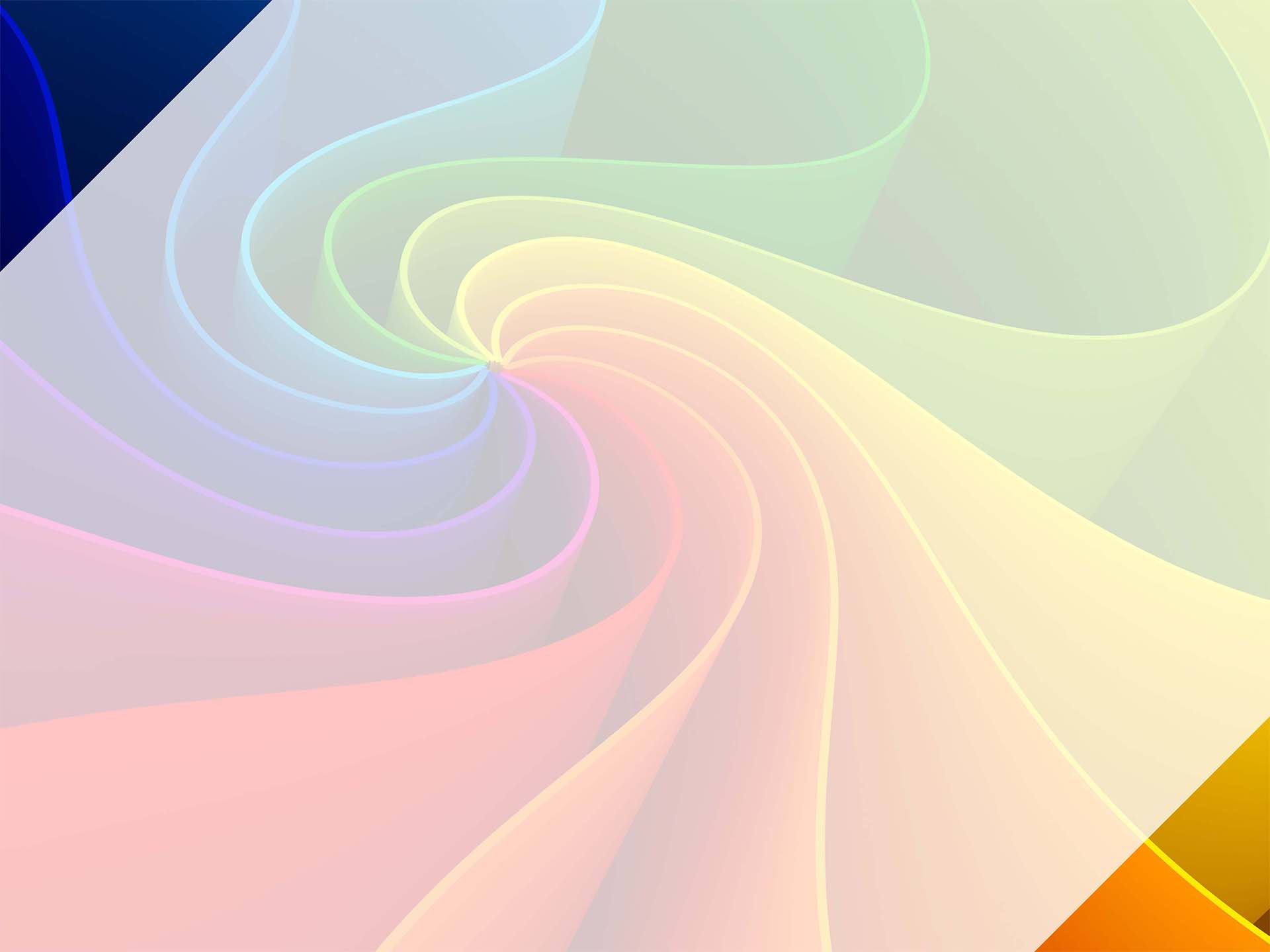 Необходимо отметить, что ценность совместных  занятий родителей с детьми заключается в том, что гармонизация отношений между детьми и родителями на них происходит посредством:установления эмоционально-тактильного контакта взрослого с ребенком в ходе выполнения  упражнений, игровых заданий;наличия положительных эмоций у ребенка и у взрослого, ощущения радости от совместной деятельности;организованного общения, как с помощью слов, так и с помощью жестов и мимики;решения проблемных ситуаций.
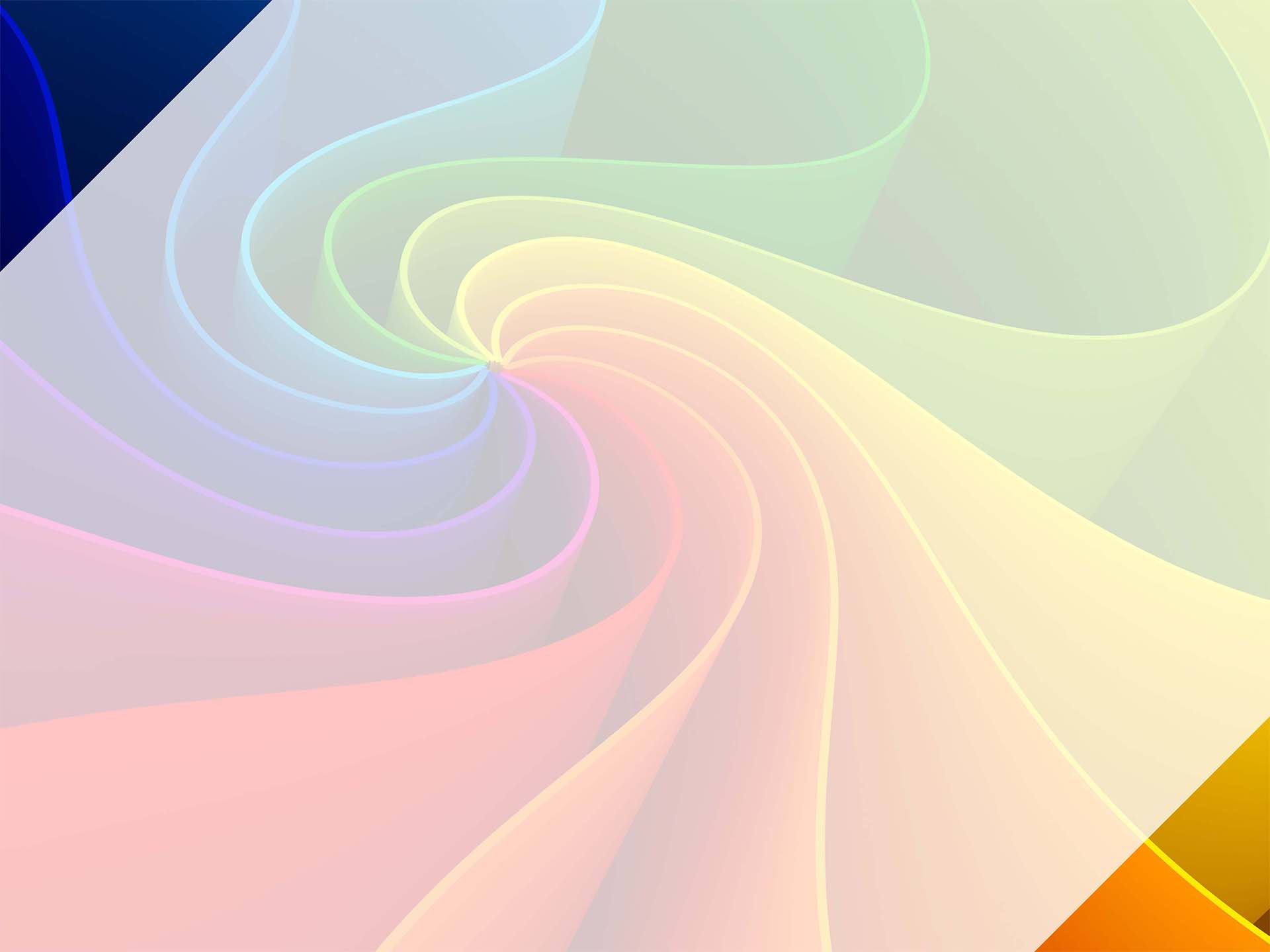 Ожидаемый результат: эмоциональное сближение родителей и детей, установление доверительных отношений специалистов и родителей, увеличение количества родителей, обращающихся за консультациями к специалистам после участия в занятиях, повышение компетенции родителей по некоторым вопросам воспитания и образования детей.
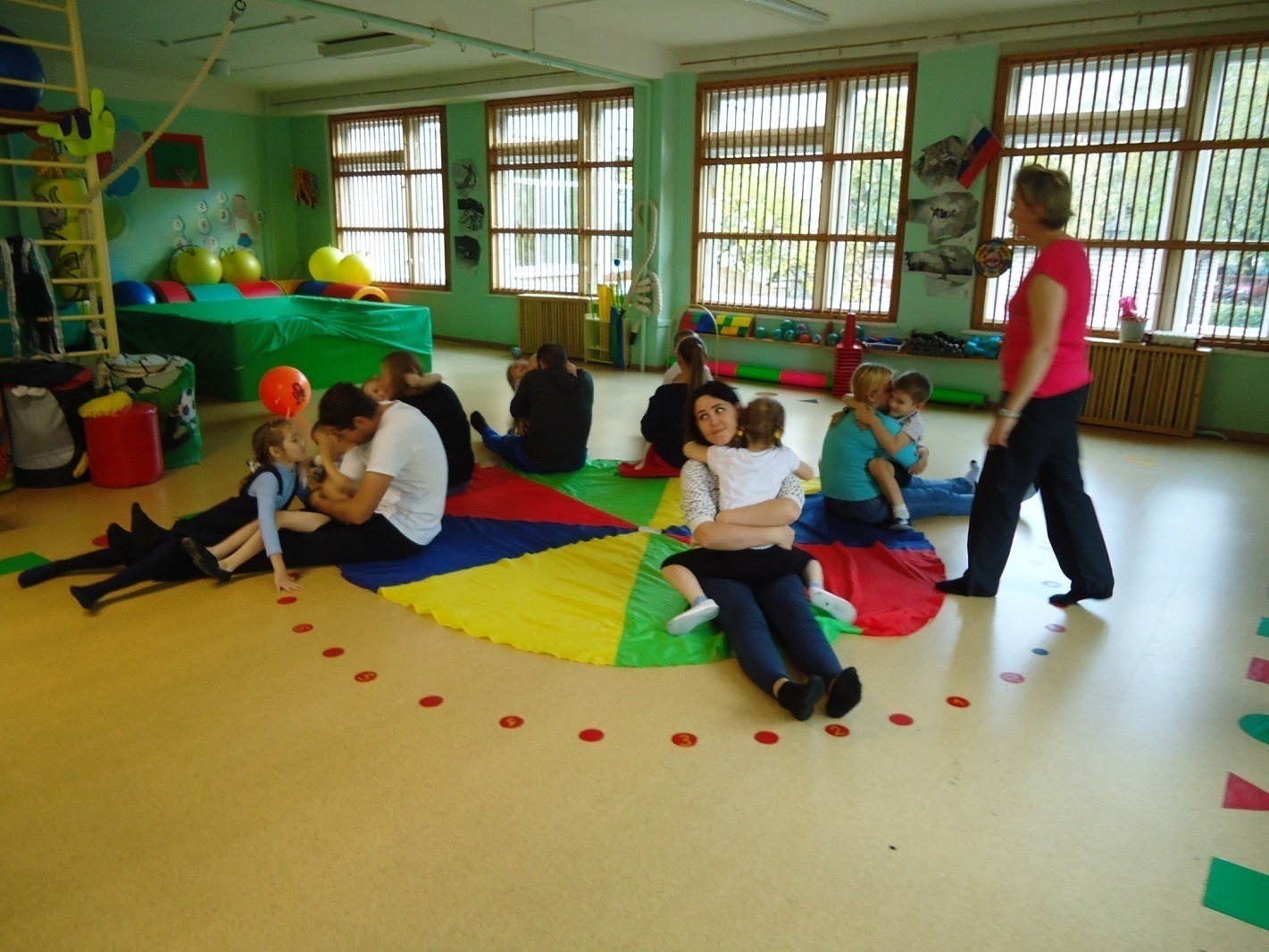 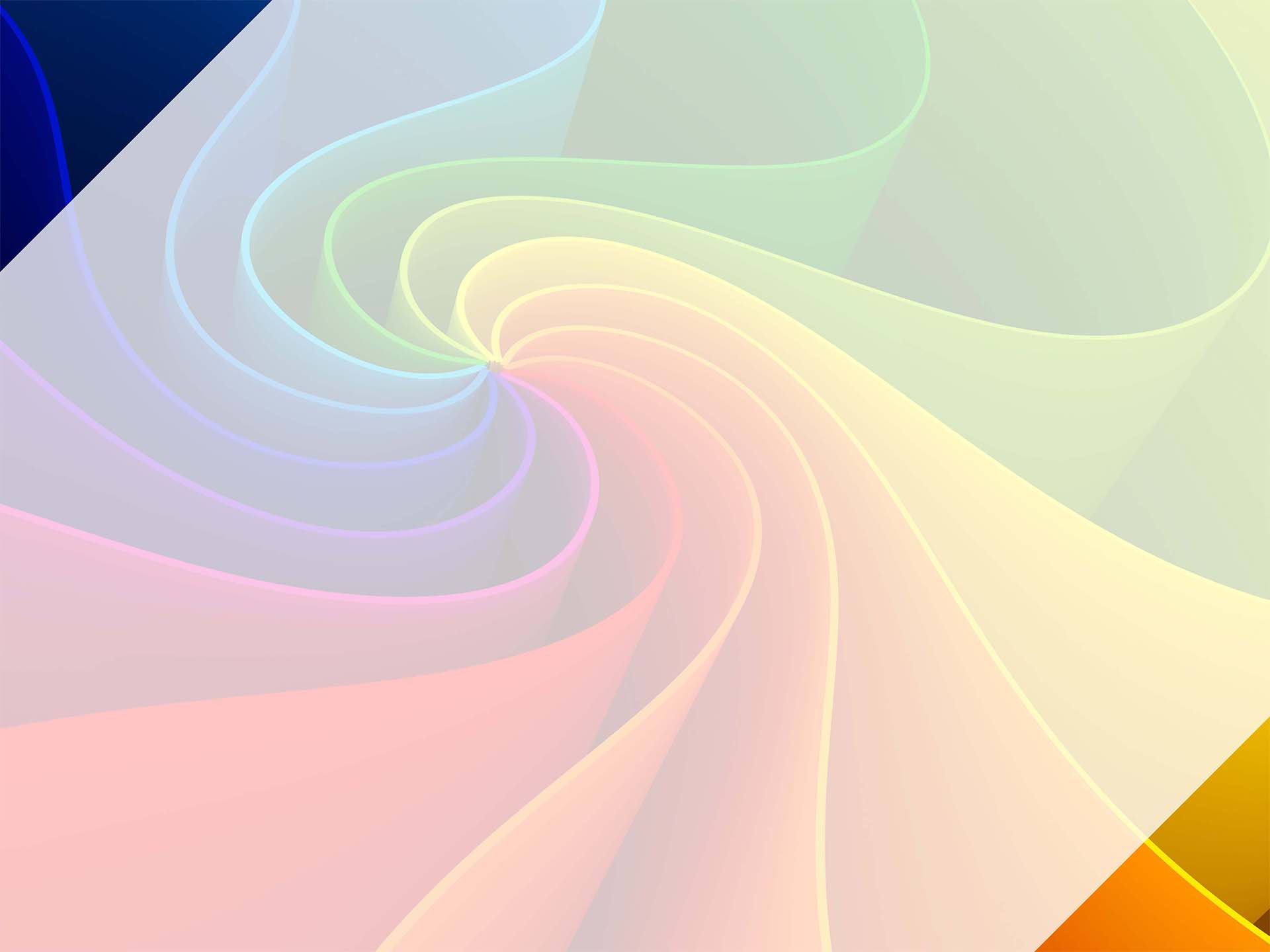 Благодарим за внимание !Коллектив педагогов МБДОУ №16 «Детский сад»педагог-психолог Миранцова Е.П.учитель-логопед Иванова Л.В., Силина А.А.инструктор по физической культуре Чуркина Т.Ю.,воспитатели ДОУ